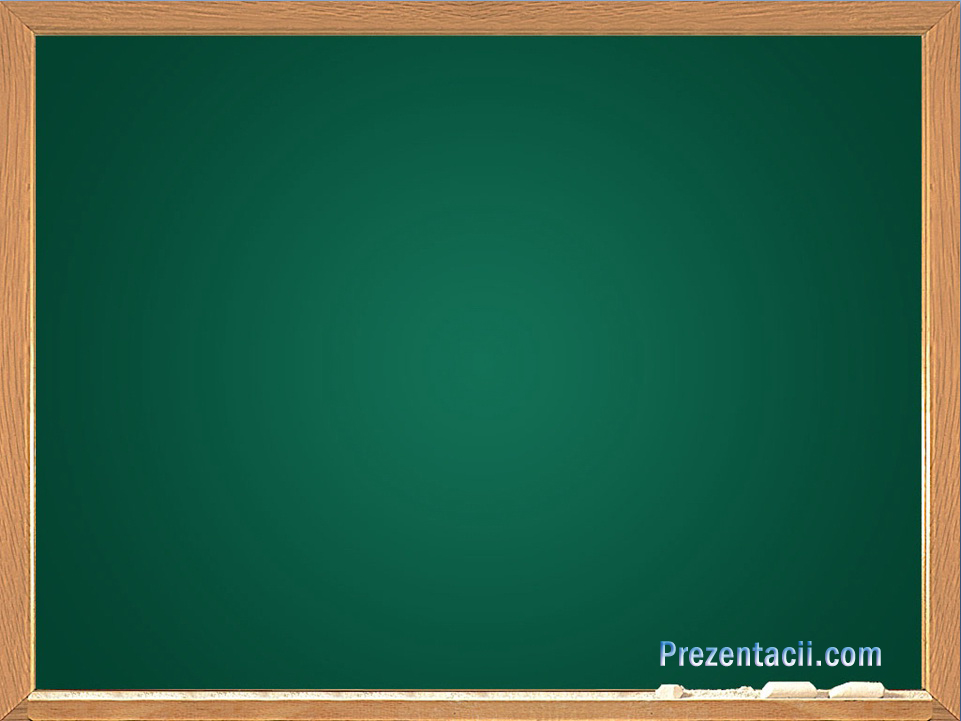 Способы вычитывания информации  в тексте
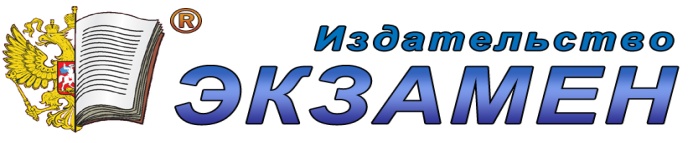 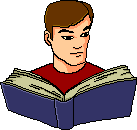 Информативность как признак текста
Текст содержит информацию
О каких-либо фактах, событиях, людях
О способах авторского воздействия на читательское восприятие
О цели его создания (кому предназначен текст, чего хотел достичь автор, на какие вопросы ответить и т.д.)
Об авторе (отношение к поднятым проблемам)
Технология формирования правильного типа читательской деятельности Цель – понимание текстов.Средство – три этапа работы с любым текстом.
Тексты учебников всех предметов с подтекстом, интригующи-ми названиями и т.п.
До чтения текста:  просмотровое чтение 
Результат:  предвосхищение чтения, создание мотива для чтения
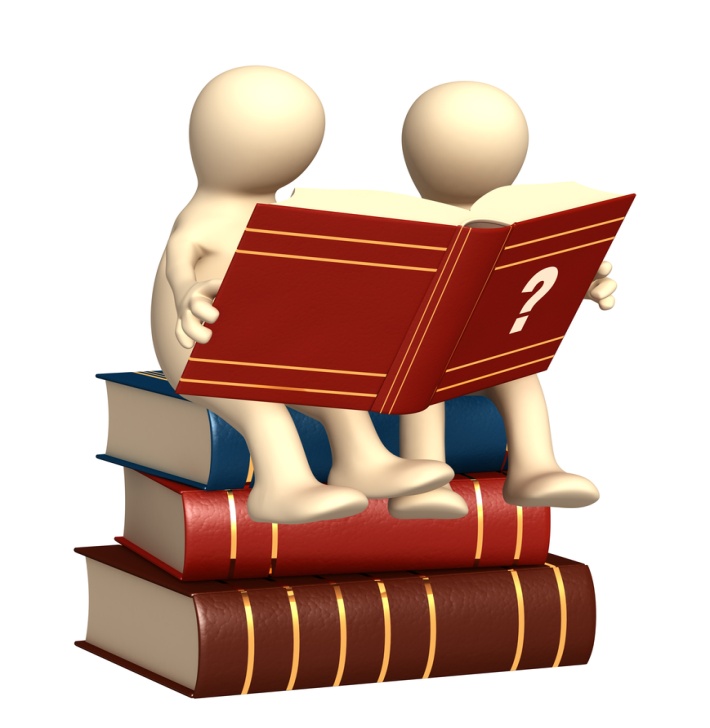 3) После чтения текста:  рефлексивное чтение, концептуал. вопросы. 

Результат: 
понимание авторского смысла, корректировка своей интерпретации
2) Во время чтения текста: 
изучающее чтение (в т.ч. диалог с автором, вычитывание подтекста).

 Результат: интерпретация текста
Текст слайда из презентации  «ПРОБЛЕМА ОСВОЕНИЯ НОВОГО ФЕДЕРАЛЬНОГО ГОСУДАРСТВЕННОГО ОБРАЗОВАТЕЛЬНОГО СТАНДАРТА (ФГОС)» ОПЫТ Образовательной системы «Школа 2100»
3
[Speaker Notes: Читая текст в рамках любого предмета, мы строим работу с текстом в три этапа: до чтения, во время чтения и после чтения. У каждого этапа работы с текстом своя задача, соответственно разные действия читателя и использование разных видов чтения.]
Виды информации в тексте
Понять текст - значит
вычитать текстовую информацию: 
фактуальную 
(о чем в тексте сообщается открыто); 
концептуальную 
(основная идея текста, 
его главный смысл);
 подтекстовую
 (о чем читается
 «между строк»).
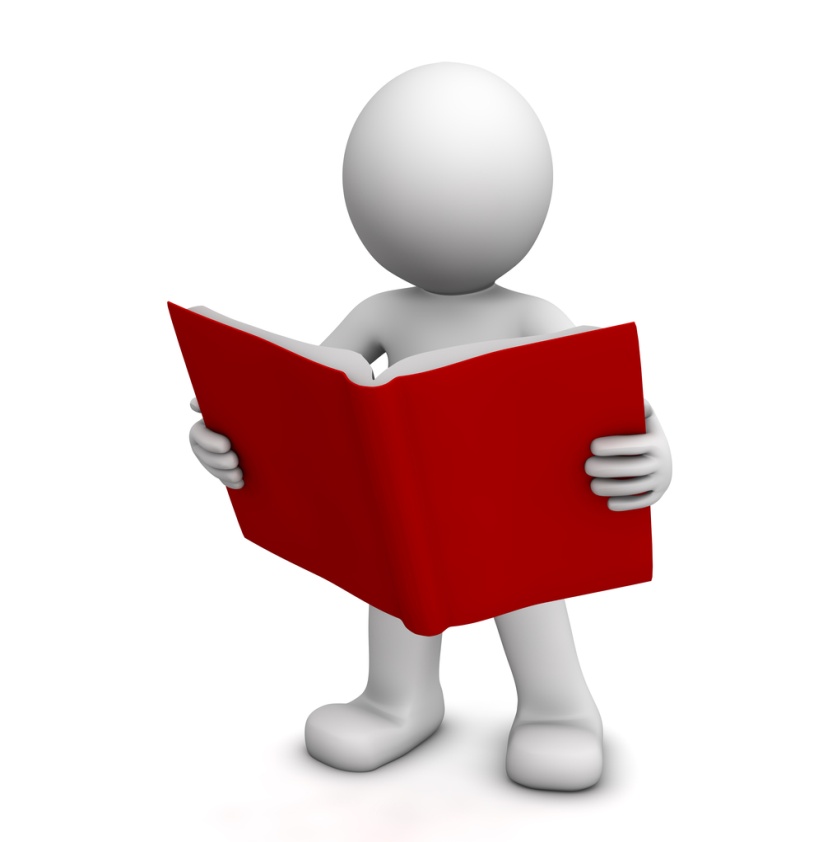 5
[Speaker Notes: Каждый текст содержит три вида информации: фактуальную, подтекстовую и концептуальную. Все три вида информации в тексте между собой тесно взаимосвязаны. И зрелый читатель способен выделить, вычитать все три вида информации, а вот начинающего читателя этому надо учить, задавая для этого вопросы: фактуального, подтекстового и концептуального характера.]
Вычитываем информацию текста
Небольшая разница
        Один восточный властелин увидел сон, будто у него выпали один за другим все зубы. В сильном волнении он призвал к себе толкователя снов. Тот выслушал его озабоченно и сказал: «Повелитель, я должен сообщить тебе печальную весть. Ты потеряешь одного за другим всех своих близких». Эти слова вызвали гнев властелина. Он велел бросить несчастного в тюрьму и призвать другого толкователя, который, выслушав сон, сказал: «Я счастлив сообщить тебе радостную весть! Ты проживёшь долгую жизнь и переживёшь всех своих родных». Властелин был обрадован и щедро наградил предсказателя. Придворные удивились. «Ведь ты сказал ему то же самое, что и твой предшественник, так почему же он был наказан, а ты вознаграждён?» — спрашивали они. На что последовал ответ: «Всё зависит от того, как сказать то, что сказано».

О чем этот текст? (Фактуальная информация)
Какими мыслями хотел с нами поделиться автор? Почему он так назвал свой рассказ? (Концептуальная информация)
Что можете сказать о властелине, о толкователях, о придворных? (Подтекстовая информация)
На что необходимо обратить внимание, чтобы были понятны последующие события? 
    - Безусловно, на сон властелина о выпавших зубах.
Почему можно смело утверждать, что сон плохой? 
      - Сильное волнение, которое испытывает властелин, и озабоченность, с которой его выслушивает толкователь снов, уже создают атмосферу тревоги, ожидания каких-то неприятностей и бед.
 Но властелин не знает значения этого сна, почему же он так встревожен? 
       - Да ведь зубы-то выпали не у кого-то, а у него, причем выпали один за другим! Самое тревожное, что выпали все зубы!
 Что ему предвещает такой сон?
       А вот тут мы можем только предполагать, истолковывать сон, причем толкование может быть самым разным: один скажет, что этот сон к войне, другой — к утрате власти, третий — к смерти властелина и т.д., но в любом случае подтекст уже прочитан и описан.
Общеучебные умения, развиваемые технологией формирования типа правильной читательской деятельности
Коммуникативные – формулировать свою позицию (интерпретация), адекватно понимать собеседника (автора). 
Интеллектуальные – извлекать информацию из текста. 
Оценочные –если анализ текста порождает оценочные суждения.
Организационные – умение работать по плану (алгоритму).
8
[Speaker Notes: Сам алгоритм работы с текстом дети присваивают уже с первых школьных дней, если учитель делает это в системе. И дома, открывая любой учебник, читают так сами – это организует деятельность каждого ученика. Задавая вопросы автору и самому себе во время чтения, читатель учится общаться, развивая коммуникативные навыки. Извлекая любую информацию, человек становится богаче интеллектуально. А оценивая поступки литературных героев с точки зрения нравственных норм и правил,  учится оценивать ситуации и характеры людей с подобными качествами в жизни.]
Подготовка текста для продуктивного чтения на уроке
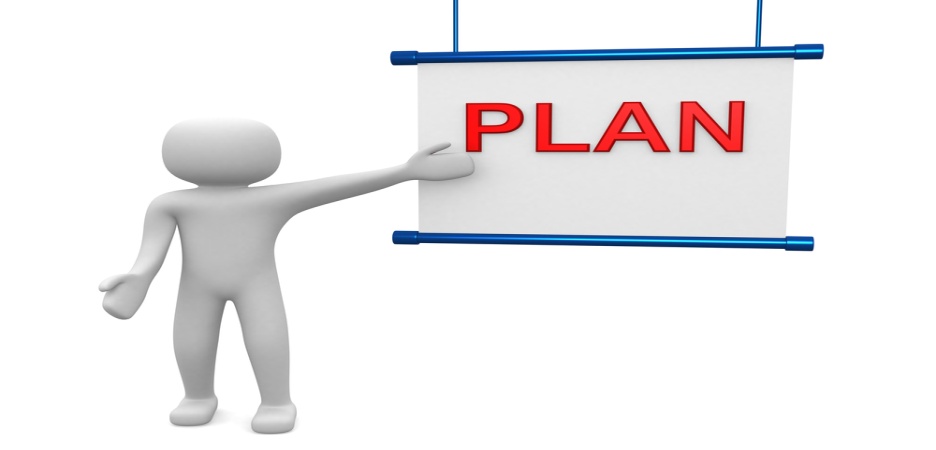 Прочитайте текст, выделите в нем фактуальную, подтекстовую и концептуальную информацию. 
Определите роль данного текста на уроке (чаще всего для поиска решения проблемы возможно специальное продуктивное задание к тексту).
Сформулируйте задания для работы с текстом до чтения (заглавие, выделенные слова и т.п.).
Выделите в тексте места остановок во время чтения (вопросы к автору, комментарии, словарная работа. 
Сформулируйте главный смысловой вопрос после чтения (или проверка выполнения продуктивного задания к тексту).
9
[Speaker Notes: На каждом уроке текст имеет свое предназначение: на уроке русского языка, биологии, истории, литературе и т.д. Но место для чтения текста есть на уроке в каждом предмете. Учитель должен понять, согласно теме урока, какова цель чтения текста, сколько времени потребуется на данный этап и т.п. Вот ряд шагов, которые являются опорой для подготовки текста для продуктивного чтения на уроке.]
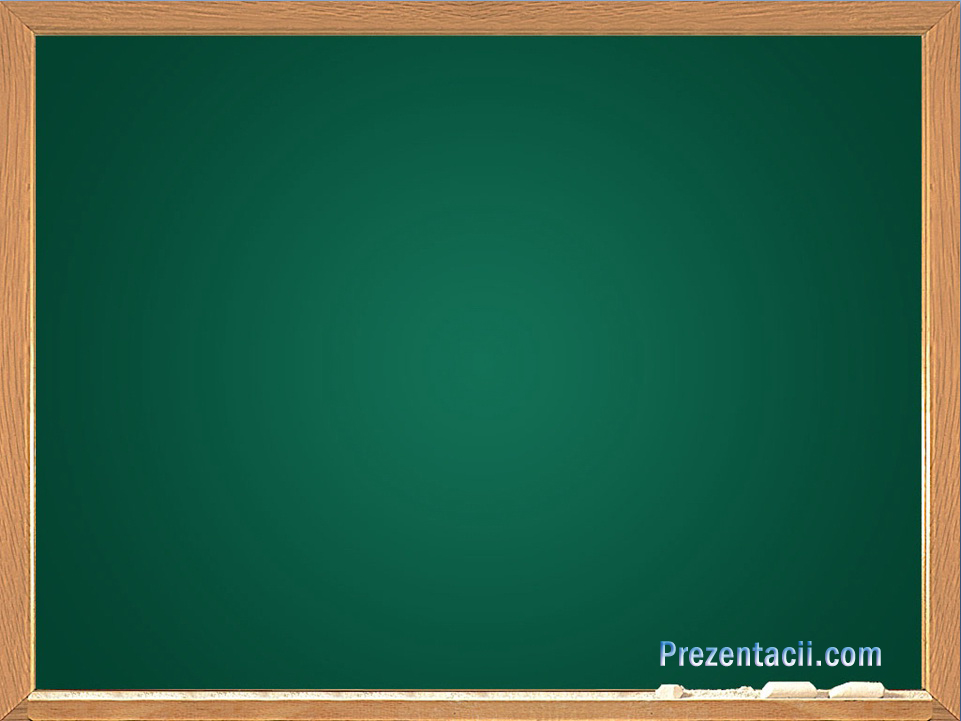 www.standart.edu.ru
www.school2100.ru
Картинки с сайта http://www.shutterstock.com
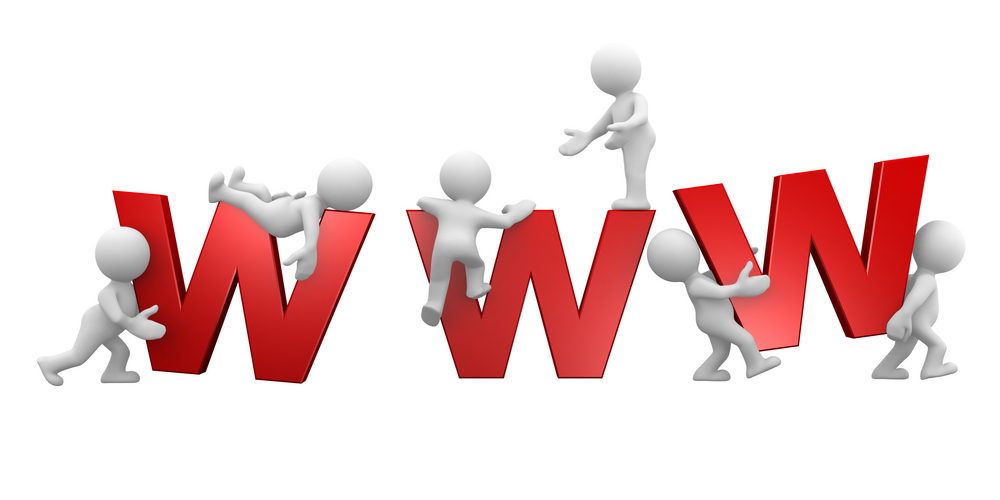 Ваш заголовок
Творческих 
успехов!
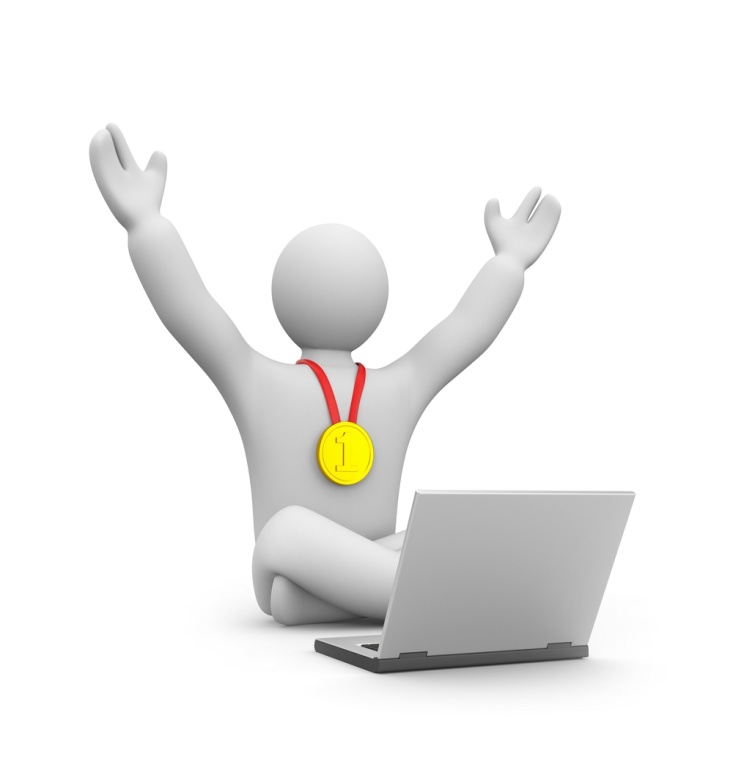 Москва, издательство «Экзамен»
Егораева Г.Т.